Perkins Update Webinar
January 14, 2020
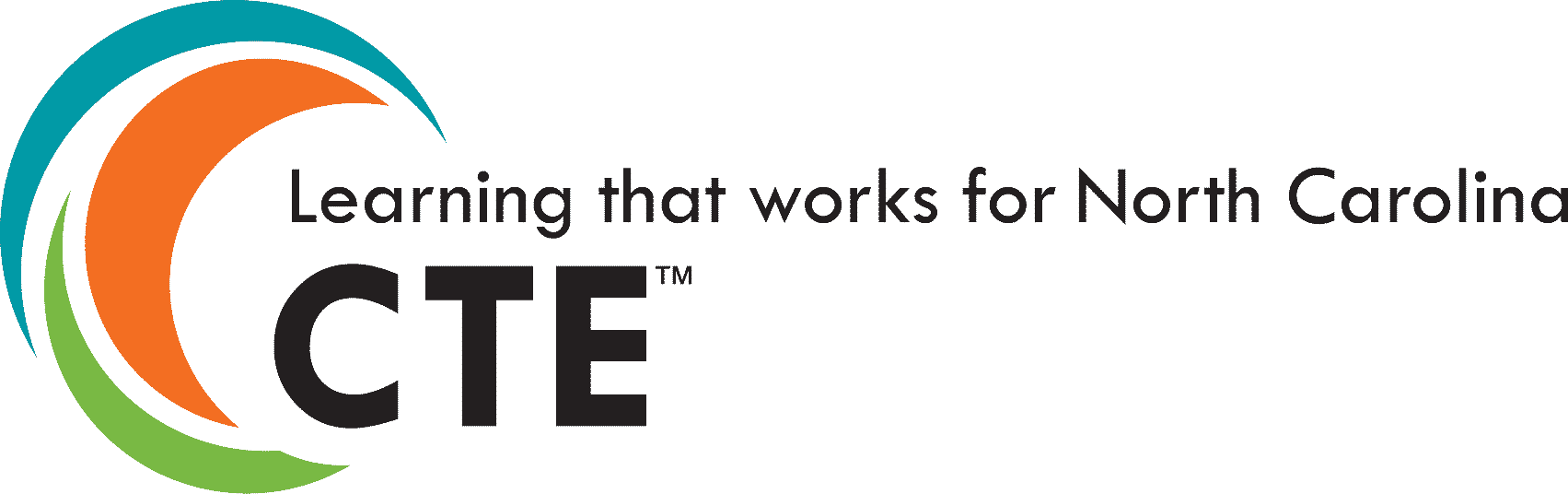 Purpose of Perkins
Develop more fully the academic knowledge and technical and employability skills of secondary education students and postsecondary education students who elect to enroll in CTE programs and programs of study
[Speaker Notes: Perkins V “Strengthening Career and Technical Education” is an enhancement of The Perkins IV act of 2006 
Stressing Academic, Technical, and Employability Skills 
Funding Secondary and Postsecondary CTE 
Focusing on  Students who elect to enroll in CTE Programs of Study]
Promising Practice Videos 2019
Pitt Community College
College created outreach materials that could be used through social media and could be emailed to interested students.


https://www.ncperkins.org/video
[Speaker Notes: August 2019
Alamance CC

Sept 2019
Blue Ridge CC
Brunswick CC

Oct 2019
Caldwell CC & TI
Carteret CC

November 2019
AB-Tech CC
Coastal CC

January 2020
Pitt CC
Rowan-Cabarrus CC

February 2020
Craven CC
Fayetteville Tech CC

March 2020
Gaston CC
Halifax CC

April 2020
Haywood CC
Isothermal CC

May 2020
James Sprunt CC
Johnston CC

June 2020
Lenoir CC
Nash CC

2020

Southwestern CC
Stanly CC
Surry CC
Wilkes CC
Wilson CC]
Welcome Mary Olvera
From Surry CC
Programs/Perkins Coordinator
Agricultural and Natural Resources
Commercial and Artistic Production
Public Services  Technologies
Emphasis - Programs of Study 
Invite Mary to visit your college
919-807-7120
OlveraM@nccommunitycolleges.edu
4
[Speaker Notes: Mary for Surry – Past Experiences and Committees 
Planned work – Committees 
Pathways Perkins – 
Monitoring Programs of Study 
Consulting with College
Invite for Site Visit, Advisory Committee Meetings 
Engages with Colleges]
Welcome Michelle Lair
From Wake Tech
Career and College Promise
CTE Coordinator

Invite Michelle to visit your college
919-807-7227
LairM@nccommunitycolleges.edu
5
Mid-Year Reviews - 4 Locations
East: Tuesday, January 21, 2020 -- Nash Community College
South: Thursday, January 23, 2020 -- Fayetteville Technical Community College
West: Tuesday, January 28, 2020 -- Asheville-Buncombe Technical Community College
North: Wednesday, January 29, 2020 -- Forsyth Technical Community College
Two Sign Ups !!-  
Presentation date:   https://www.ncperkins.org/review/mid_year.php
Attendance:   https://www.ncperkins.org/meeting/

Submit PowerPoint or Outline five days before
Mid Year Review – what to expect
Drive-in Meeting
8 AM to 1 PM
Share Promising Practices 
Comprehensive Local Needs Assessment 
Writing the 2020-21 Plan and Budget
7
[Speaker Notes: Emphasis on Face to Face 
Share Promising Practices 
Smaller Groups more time to Share
Regional meetings to save you time 
Gaps
Need]
Monitoring Perkins Basic Grant
Time and Effort for Split Positions 
Equipment for college allocating over 50% of Perkins funds spent in 2018-2019
Site Monitoring – Look at process, procedures, and integration into the college fabric
[Speaker Notes: Memos will be coming out shortly 
Split time and effort will look at proper documentation in place for Split and 100% funded Faculty and staff funded with Perkins $ 

Equipment Monitoring will look at 
Colleges exceeding the benchmark of 50% during 2018-19 program year 
Ensure equipment planned for purchase in in place – copy of  paid invoice 
Ensure college has a plan to track equipment – copy of college tracking log 
Ensure Equipment is in place for CTE Programs of study – Photo 

Site Monitoring 
Review Comprehensive Local Needs Assessment, talk with faculty, HS CTE, Workforce Development Professionals 
Ensure they have knowledge of Perkins and have looked as ways to integrate programs, services, and staff. 
Look at mid year  Progress on Current Grant, Spending, Meeting intent of legislation in Required Activitiesi 
Meeting with College Adminsitration]
2nd Quarter Local Plan Update due now
Use most recent approved local plan spreadsheet.
Complete the right two columns on the Local Plan tab





Don’t forget to update equipment and salary tabs
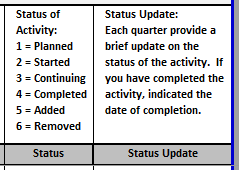 NCETA Conference
April 1-3, 2020, in Wilmington, NC
Showcase best practices 
Encourage collaboration with Workforce System 
Better understanding of Perkin V and WIOA 
https://nceta.org/
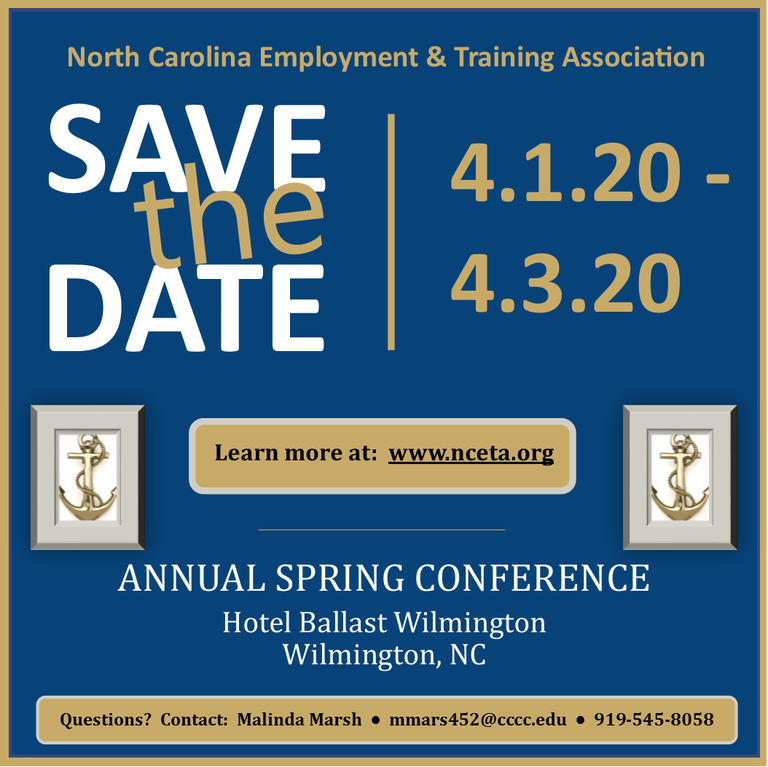 [Speaker Notes: https://nceta.org/
Encourage colleges to present
Gaps in service]
Raising the Awareness of Career Pathways - Webinar
Third Thursday @ 9am
January 16, 2020
Careers in Automotive Technology
ncperkins.org/presentations
Budget
Do you have a Plan? 
Spend your funds to enhance your CTE Programs.
Funding for 2020-21
Complete the Comprehensive Local Needs Assessment 
Complete the Perkins 2020-24 Application - due March 6, 2020
Complete a Plan for 2020-21 - due May 15, 2020
Complete a Budget for 2020-21 - due May 15, 2020
Public Comments wanted on Perkins V
Released in December
On-line comments
Public Comments wanted on Perkins V
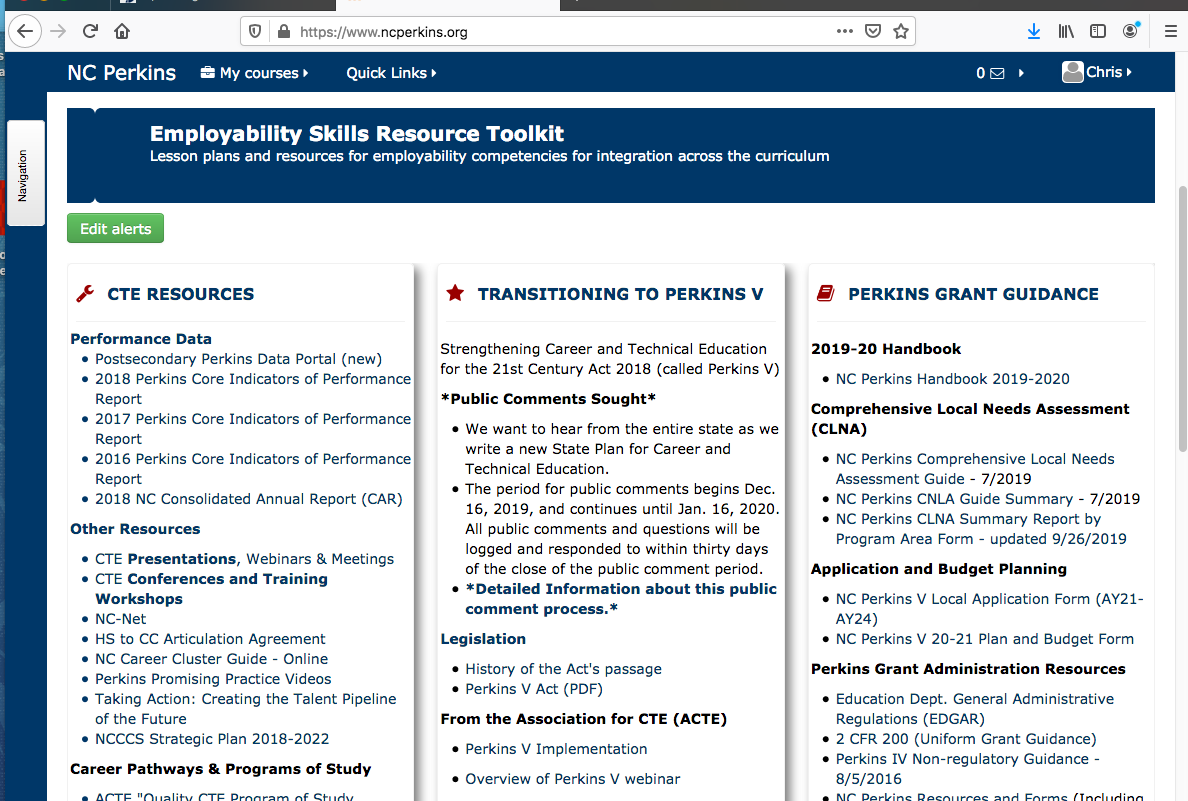 [Speaker Notes: www.ncperkins.org]
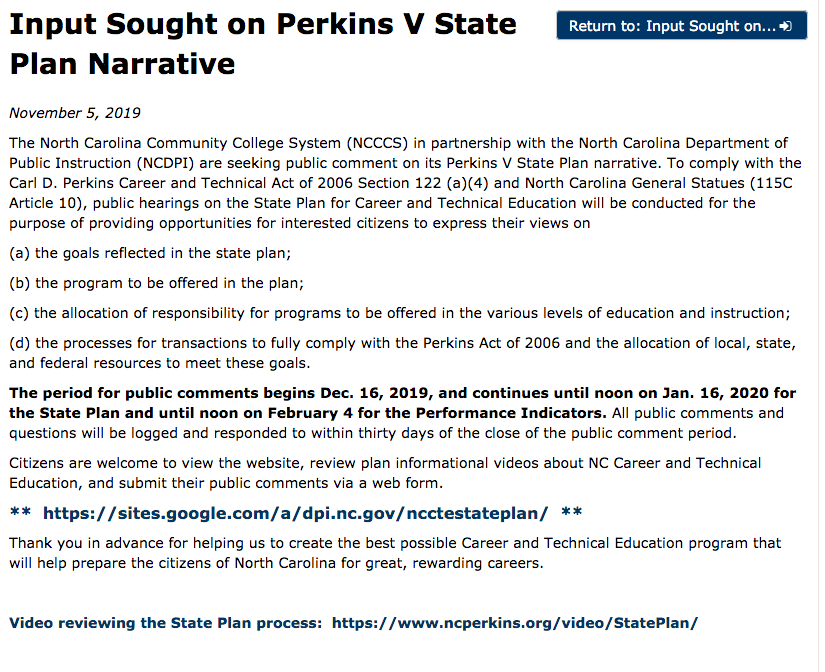 Public Comments wanted on Perkins V
Introduction to Universal Design for Learning for CTE Faculty
Perkins V emphasizes leveling the playing field for all CTE students, including those from nine special populations. Universal Design for Learning (UDL) is an instructional strategy specifically referenced in Perkins V to effectively teach all students.
We know from experience and neuroscience that individuals learn in varied ways. UDL provides educators with practical strategies and techniques to ensure that all learners can meet high expectations. In this introductory workshop, participants learn the research basis for UDL, practical applications of UDL for lesson design, and helpful technology tools that support flexible, inclusive instruction.
 
Using the UDL framework and its practical guidelines, participants will gain:
A working knowledge of the neuroscience of learning and how individual variability plays out in different educational environments
Guidelines and techniques to apply UDL principles to the design of lessons and curriculum units
Strategies on how to improve classroom practice and college culture by raising awareness of variability and UDL

College faculty will learn about:
How to address the learner variability in every classroom 
How to support students to become expert learners
Cutting-edge research from the learning sciences
How to implement UDL strategies into their practice. 

For more information www.ncperkins.org/udl
A Perkins V State Postsecondary Leadership Project Offering

When: April 1-2, 2020
Where: Hawthorne Inn & Conference Center, Winston-Salem, NC
Tuition: Free  (includes morning coffee and afternoon break)
Attendance: Limited to 50 CTE faculty 
You may use local Perkins funds to pay for travel, hotel & meals
Perkins Annual Meeting
Date:		March 26, 2020
Time:	9am – 4pm ??

Location: TBD

We will review the CLNA & application process and discuss the plan/budget step
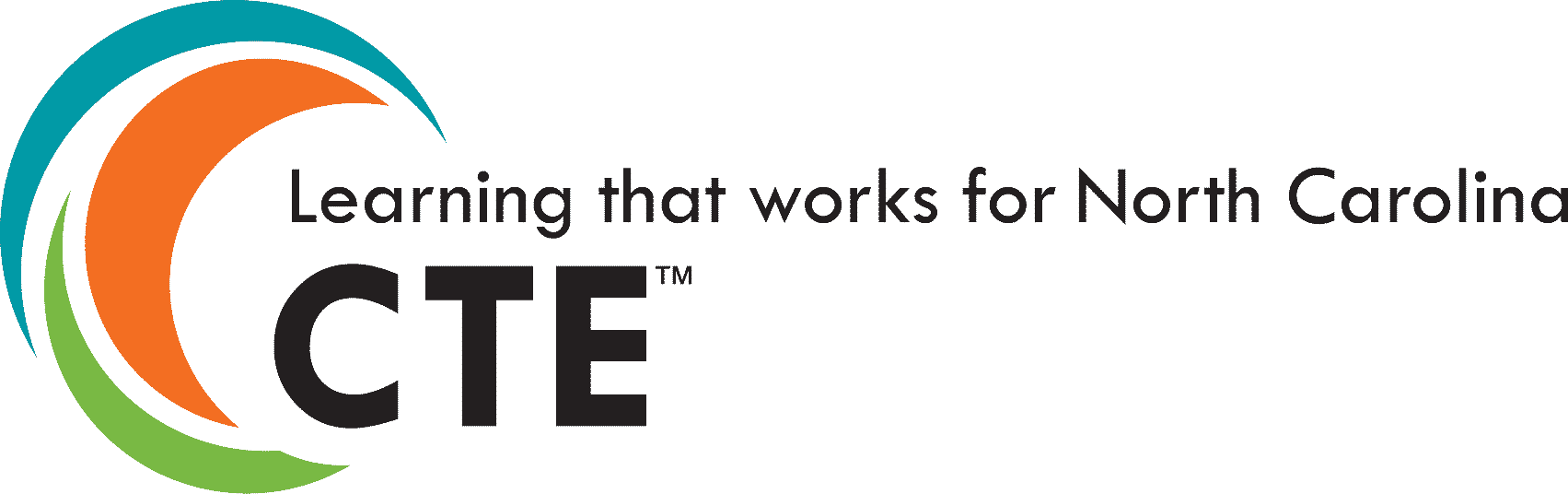 Promising Practice Videos 2019
Rowan-Cabarrus Community College
Simulation, portable X-ray, and other new equipment to enhance Nursing student's clinical experiences.

https://www.ncperkins.org/video
[Speaker Notes: August 2019
Alamance CC

Sept 2019
Blue Ridge CC
Brunswick CC

Oct 2019
Caldwell CC & TI
Carteret CC

November 2019
AB-Tech CC
Coastal CC

January 2020
Pitt CC
Rowan-Cabarrus CC

February 2020
Craven CC
Fayetteville Tech CC

March 2020
Gaston CC
Halifax CC

April 2020
Haywood CC
Isothermal CC

May 2020
James Sprunt CC
Johnston CC

June 2020
Lenoir CC
Nash CC

2020

Southwestern CC
Stanly CC
Surry CC
Wilkes CC
Wilson CC]
CTE Training
Training online -  www.ncperkins.org
Perkins Update Webinars - Second Tuesday 
Career Pathways Webinars - Third Thursday (January 16)
At your College by request
https://www.ncperkins.org/presentations/
Perkins Updates
2nd Tuesday of the month
9 am
Via GoToWebinar
Find the registration links at NCperkins.org/presentations

Next Update:  Tuesday, February 11, 2020
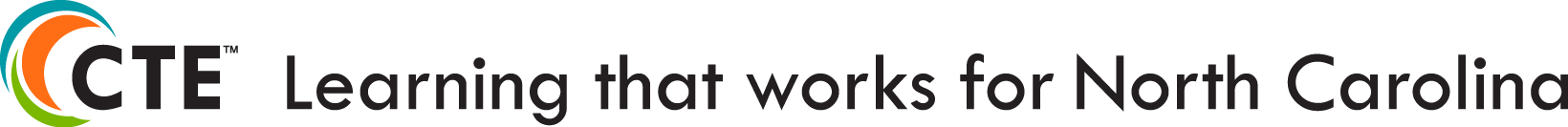 [Speaker Notes: Register now and let the system remind you.]
Perkins Updates -- second Tuesday at 9am
Register now and get reminder emails
Feb 11, 2020
Mar 10, 2020
Apr 14, 2020
May 12, 2020
Jun 9, 2020

https://www.ncperkins.org/presentations
Perkins/CTE State Staff
Dr. Bob Witchger	Director, Career & Technical Education	WitchgerB@nccommunitycolleges.edu	919-807-7126
Dr. Tony R. Reggi	Coordinator, Career & Technical Education	ReggiA@nccommunitycolleges.edu	919-807-7131
Patti Coultas	Coordinator, Career & Technical Education	CoultasP@nccommunitycolleges.edu	919-807-7130
Dr. Mary Olvera	Coordinator, Career & Technical Education	OlveraM@nccommunitycolleges.edu	919-807-7120
Michelle Lair	Coordinator, Career & Technical Education	LairM@nccommunitycolleges.edu	919-807-7227
Chris Droessler	Coordinator, Career & Technical Education	DroesslerC@nccommunitycolleges.edu	919-807-7068
Darice McDougald	CTE Administrative Assistant	McDougaldD@nccommunitycolleges.edu	919-807-7219
[Speaker Notes: http://www.ncperkins.org/course/view.php?id=6]